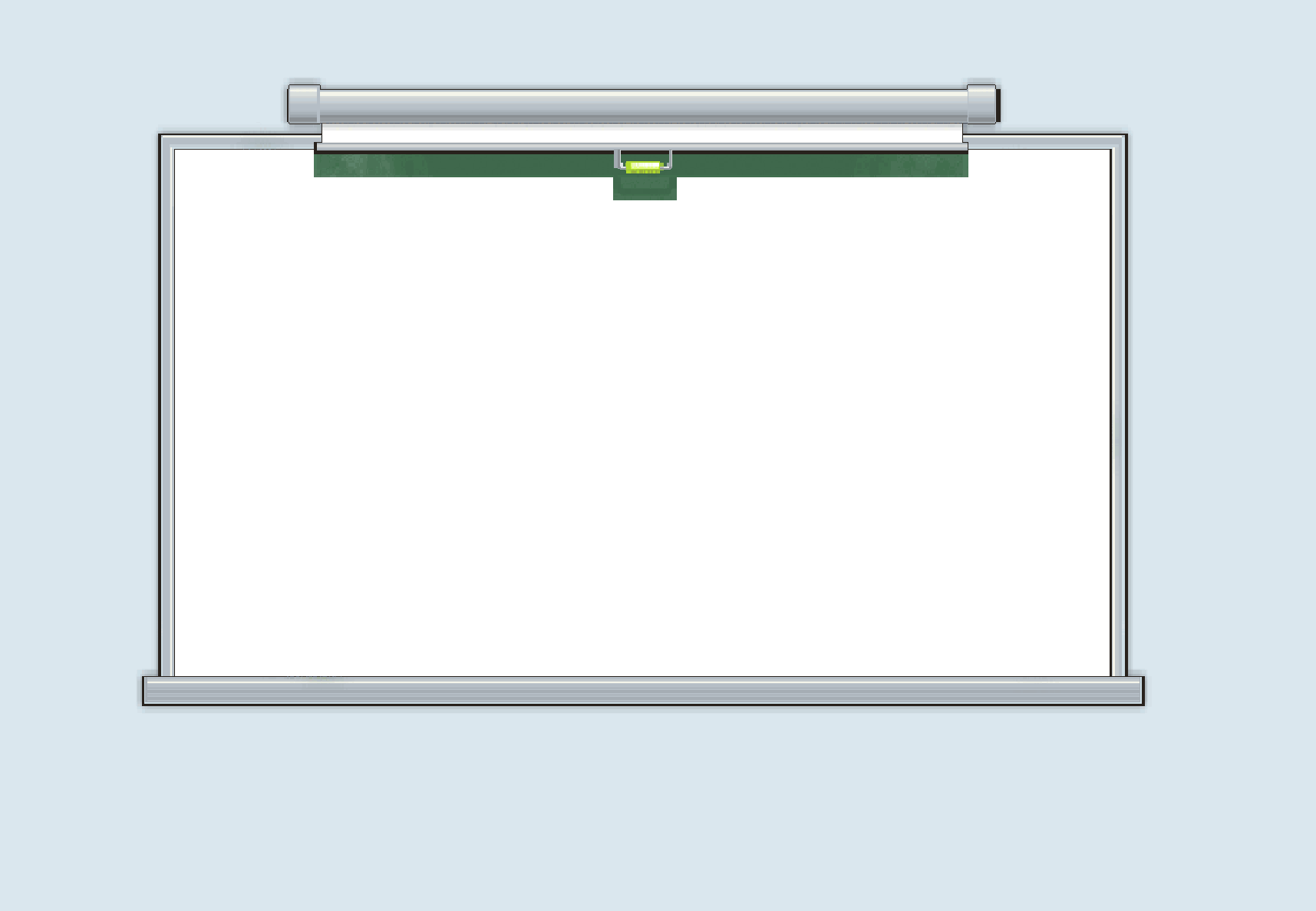 Учитель ХХΙ века
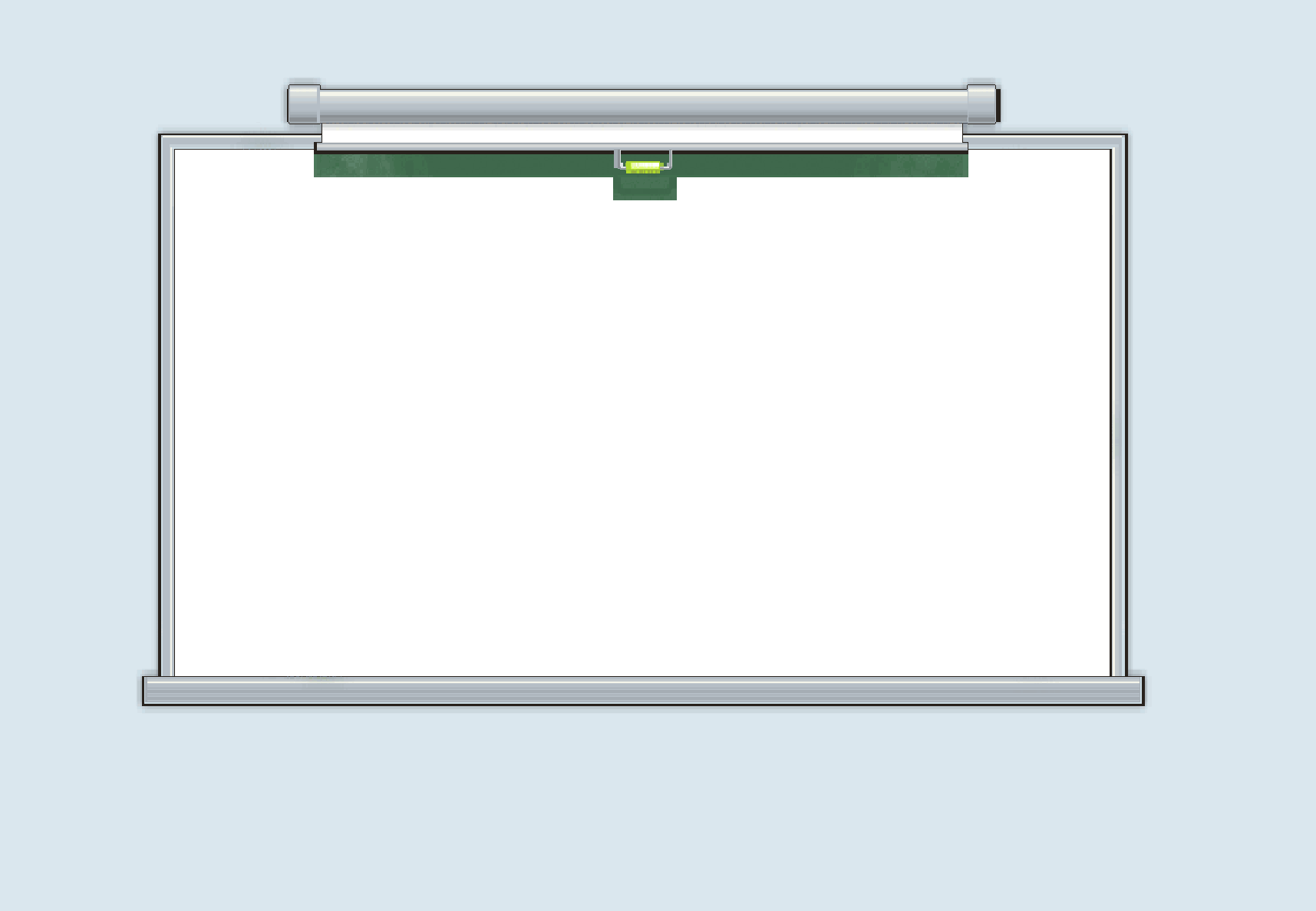 Умеет находить общий язык со своими учениками
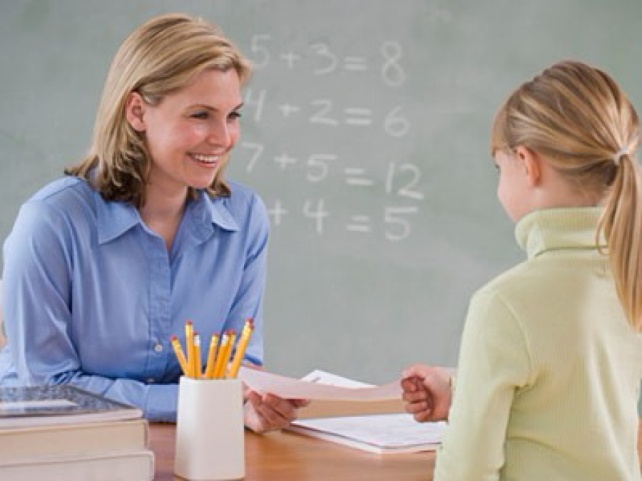 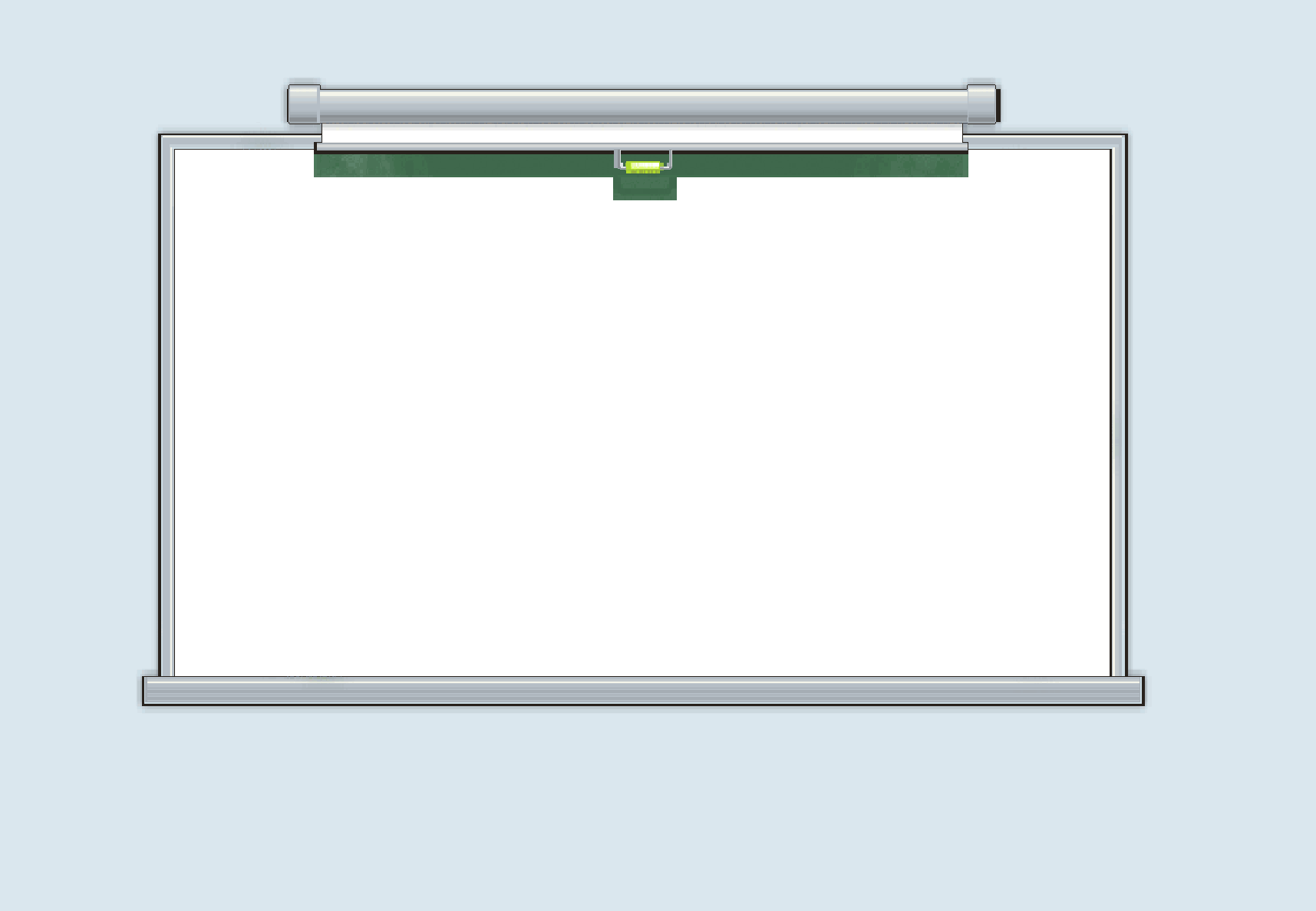 Должен идти 
в ногу со временем
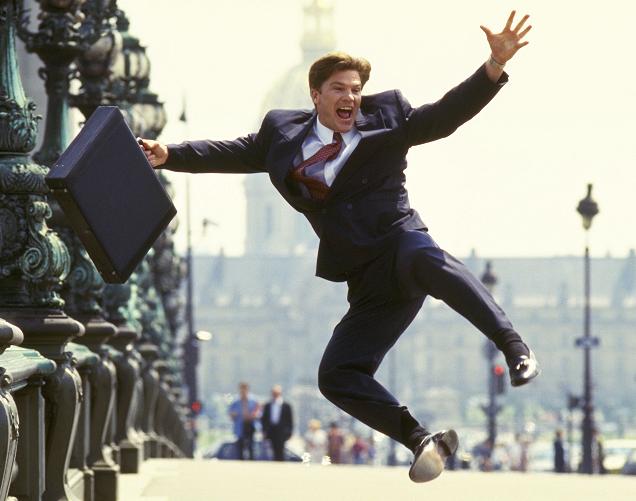 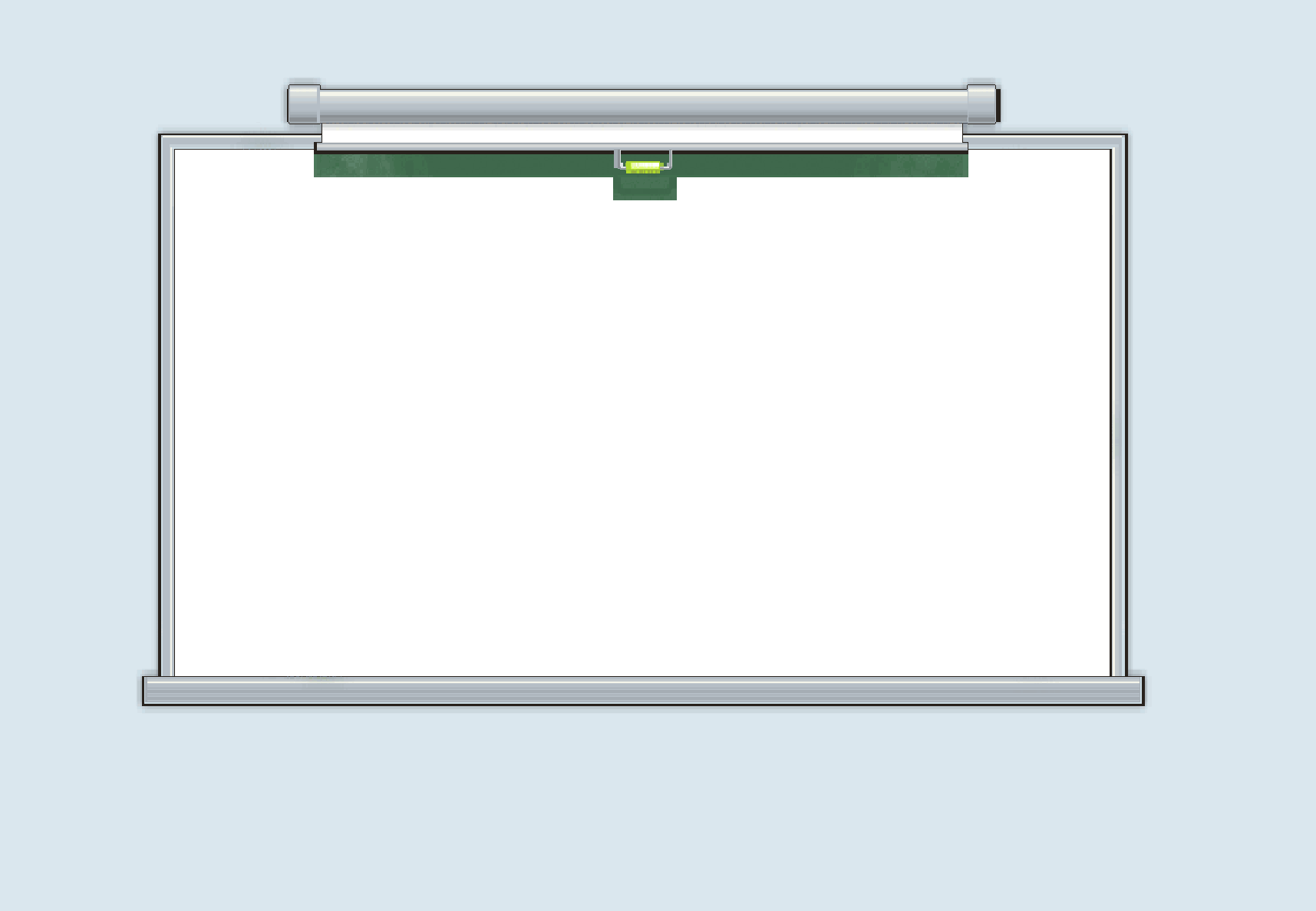 Должен иметь хороший словарный запас, чувство юмора
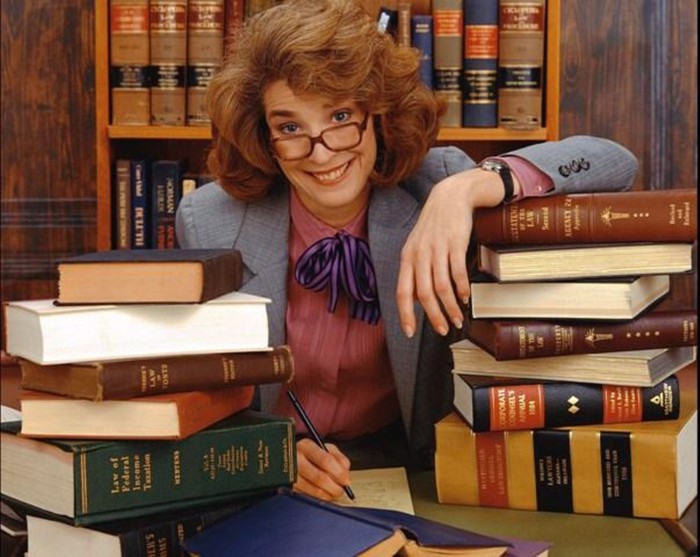 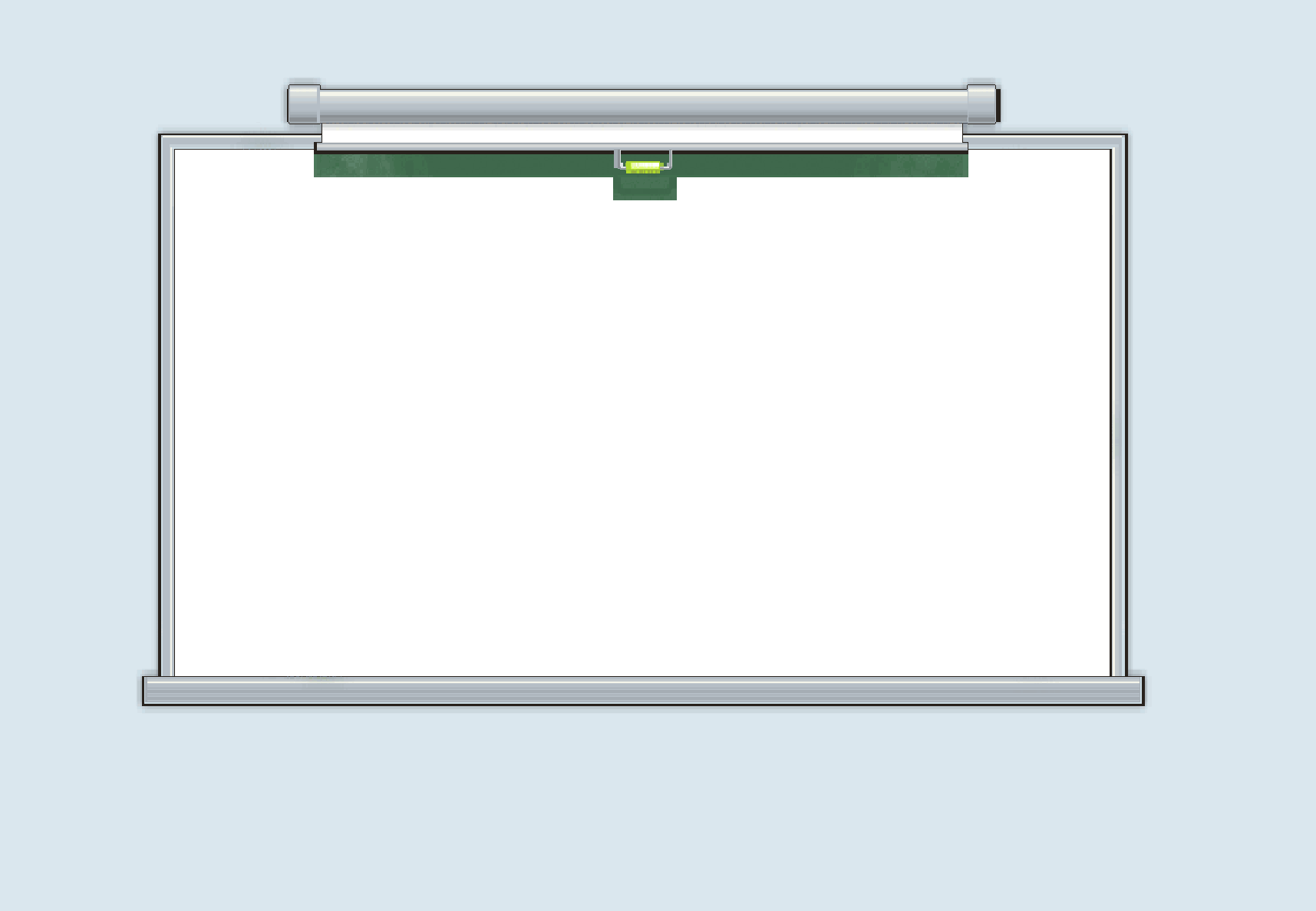 Должен быть современным интеллигентным 
человеком
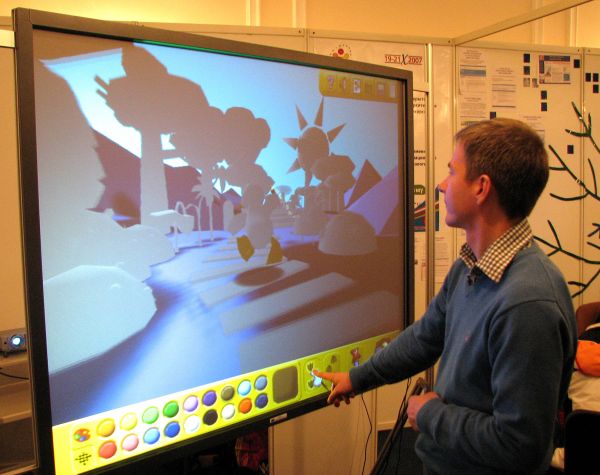 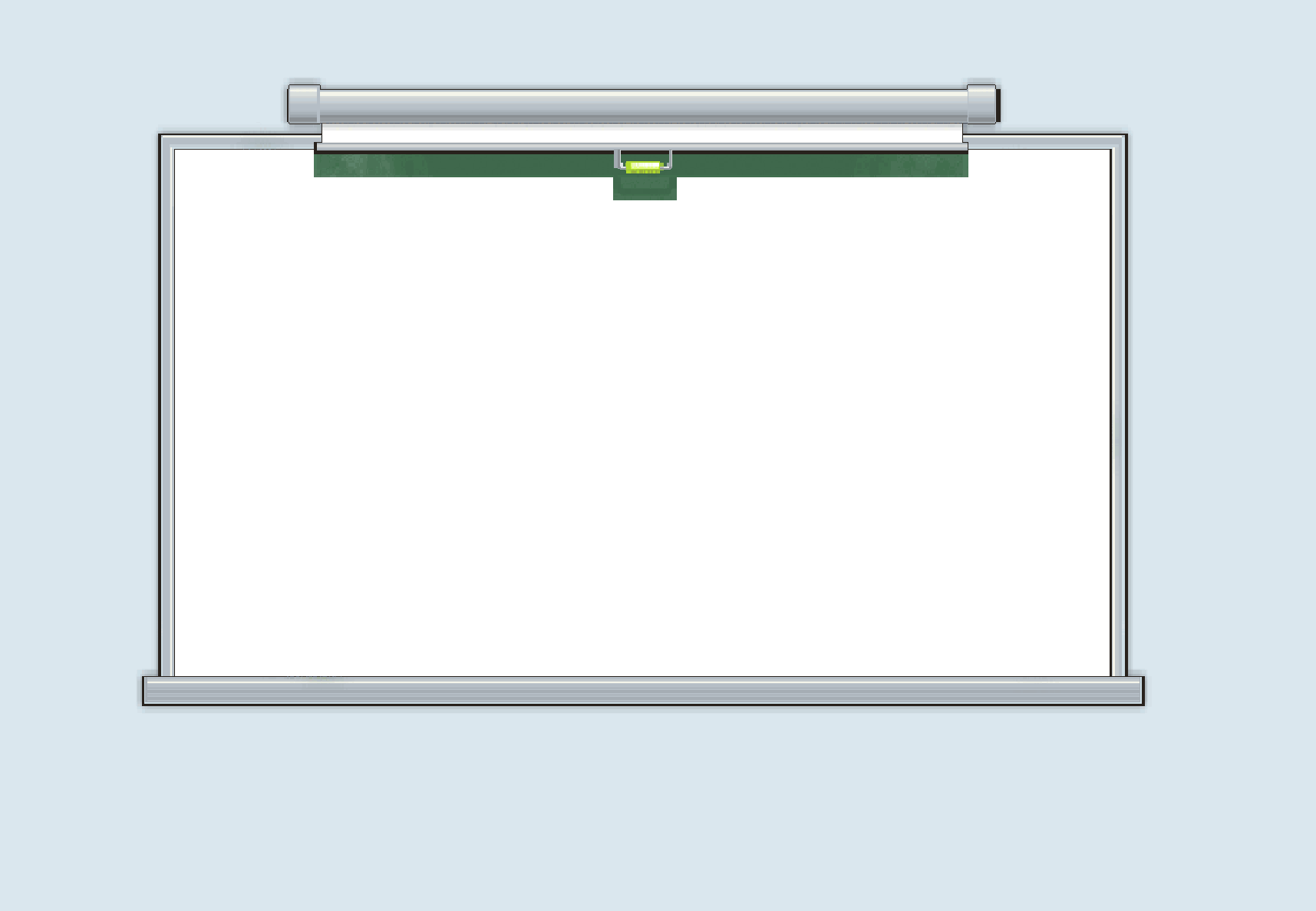 Не ждите вознаграждения 
за свою работу
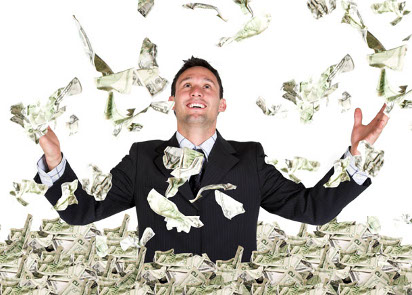 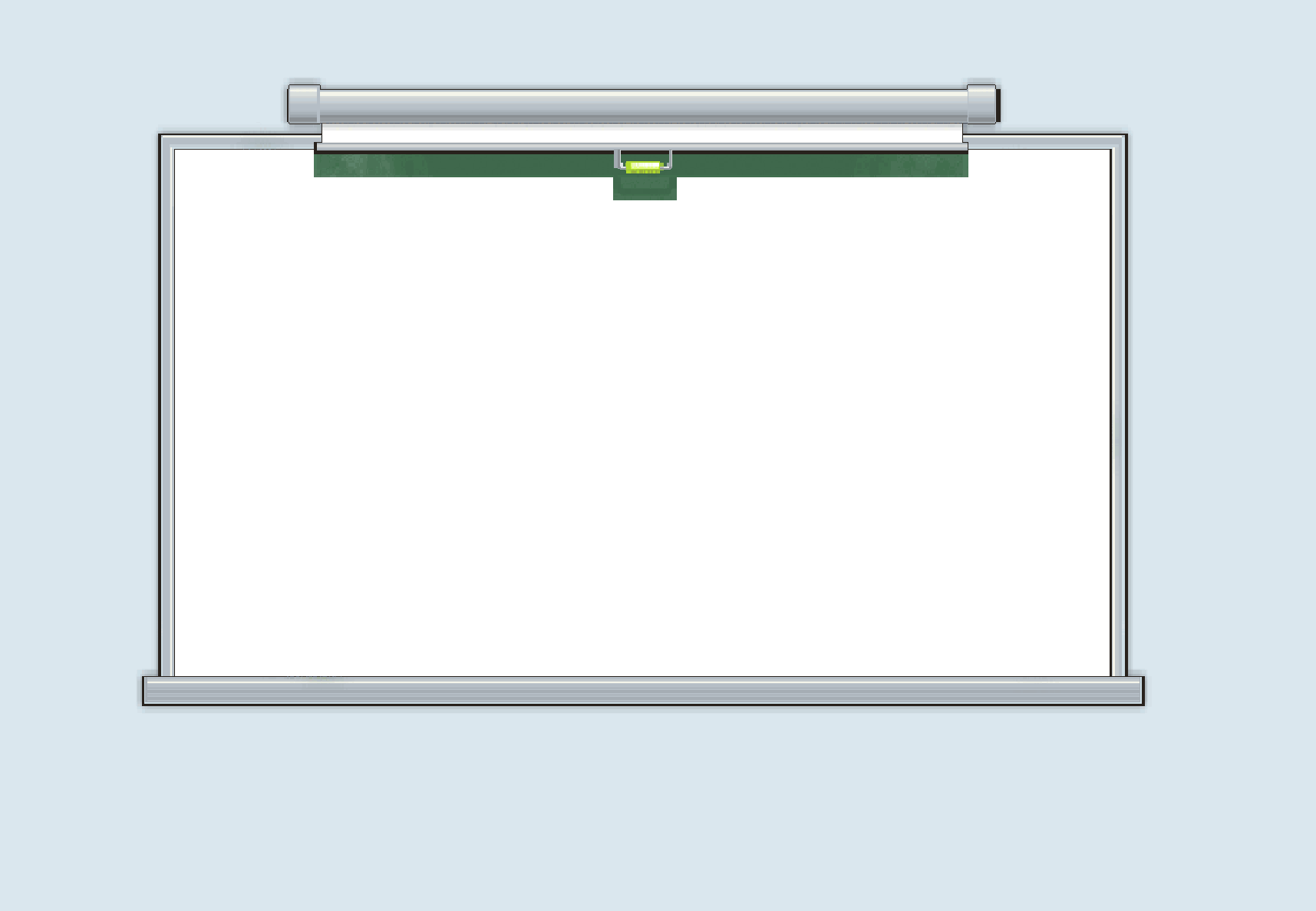 Не смущайтесь своими ошибками. Экспериментируйте, ищите.
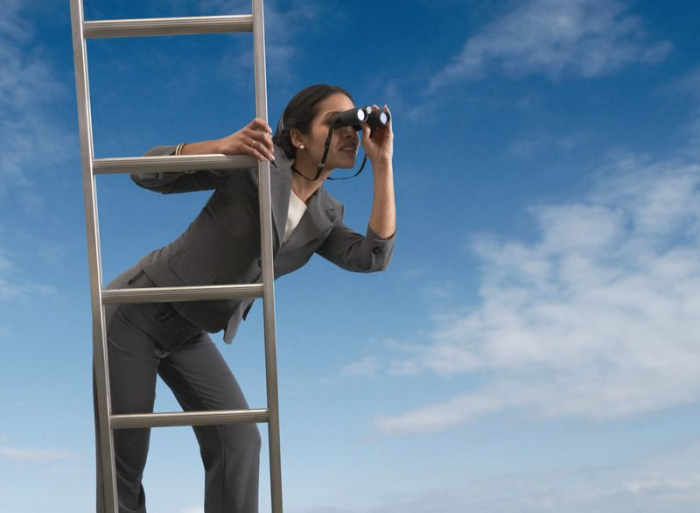 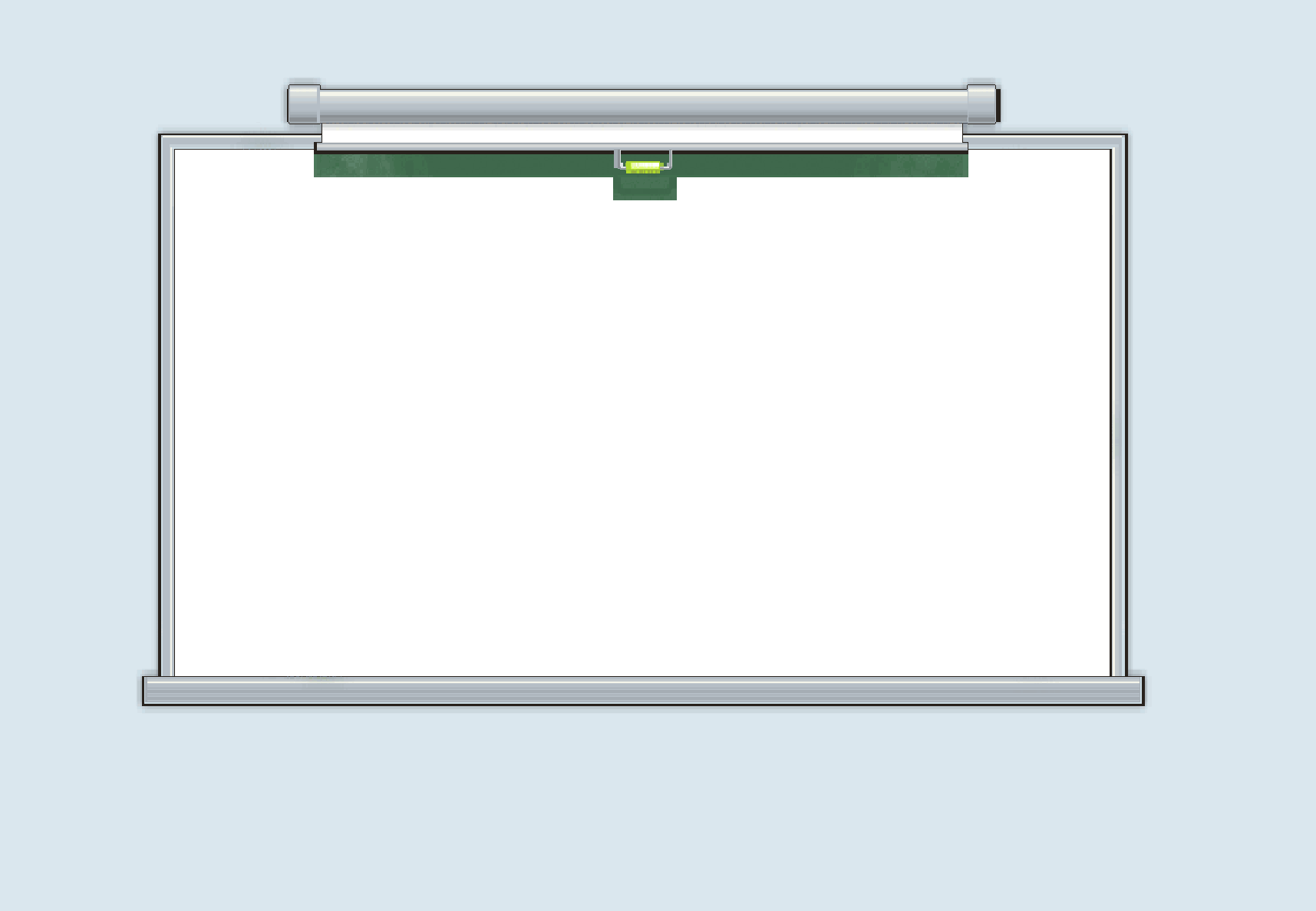 Сохраняйте в себе детскость
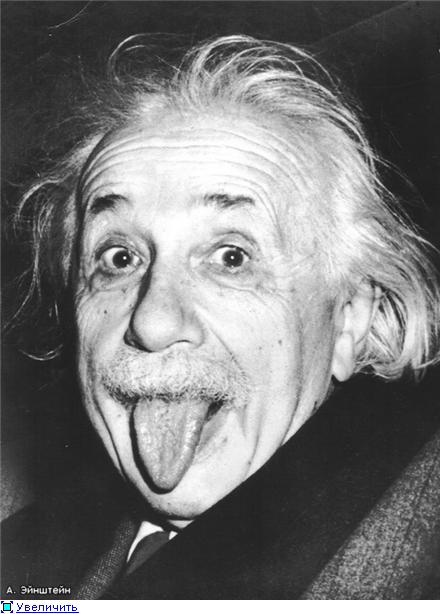 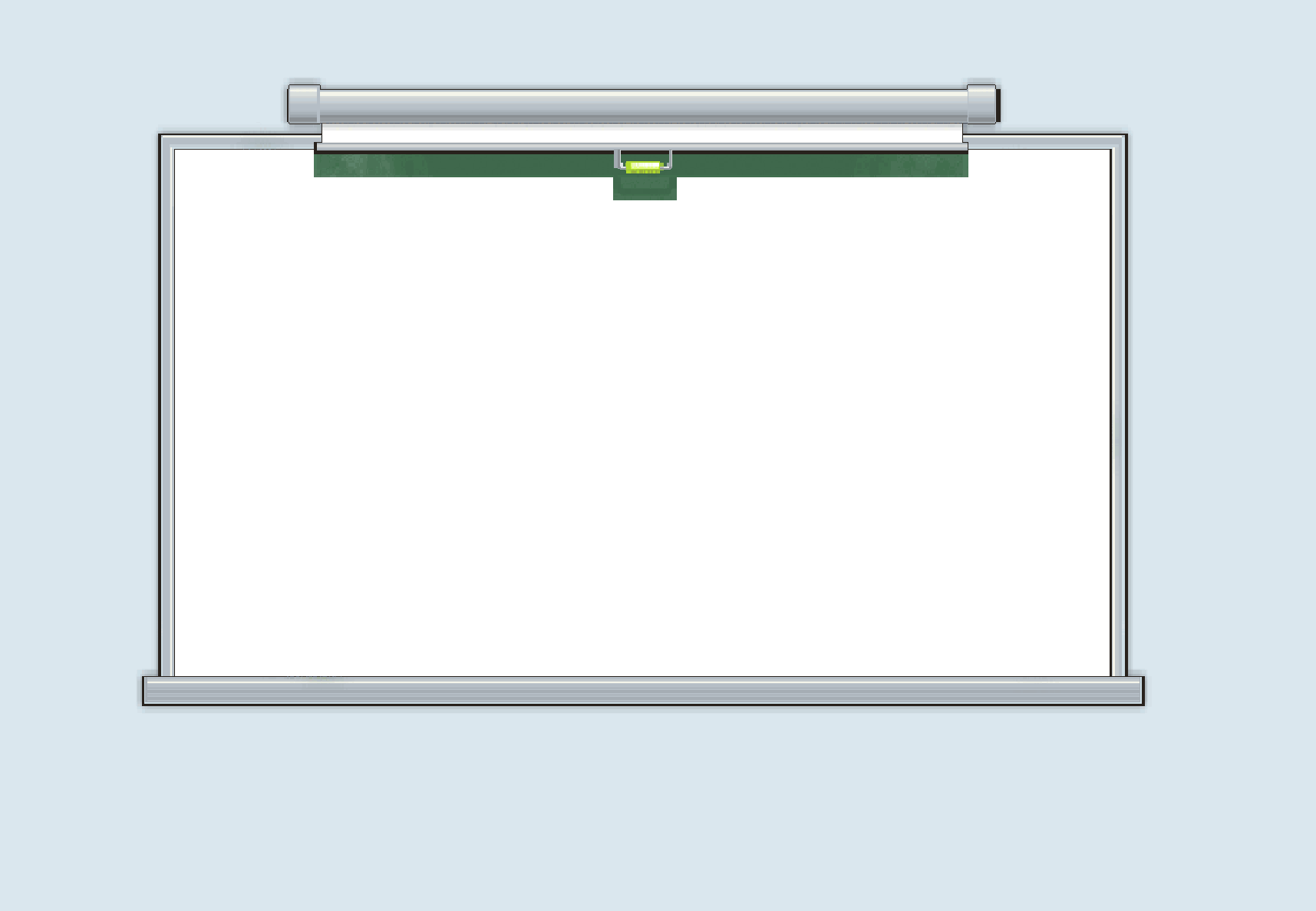 Примите всё то,
 что есть в ребёнке
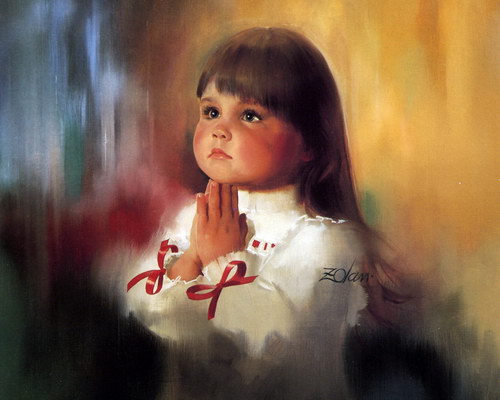 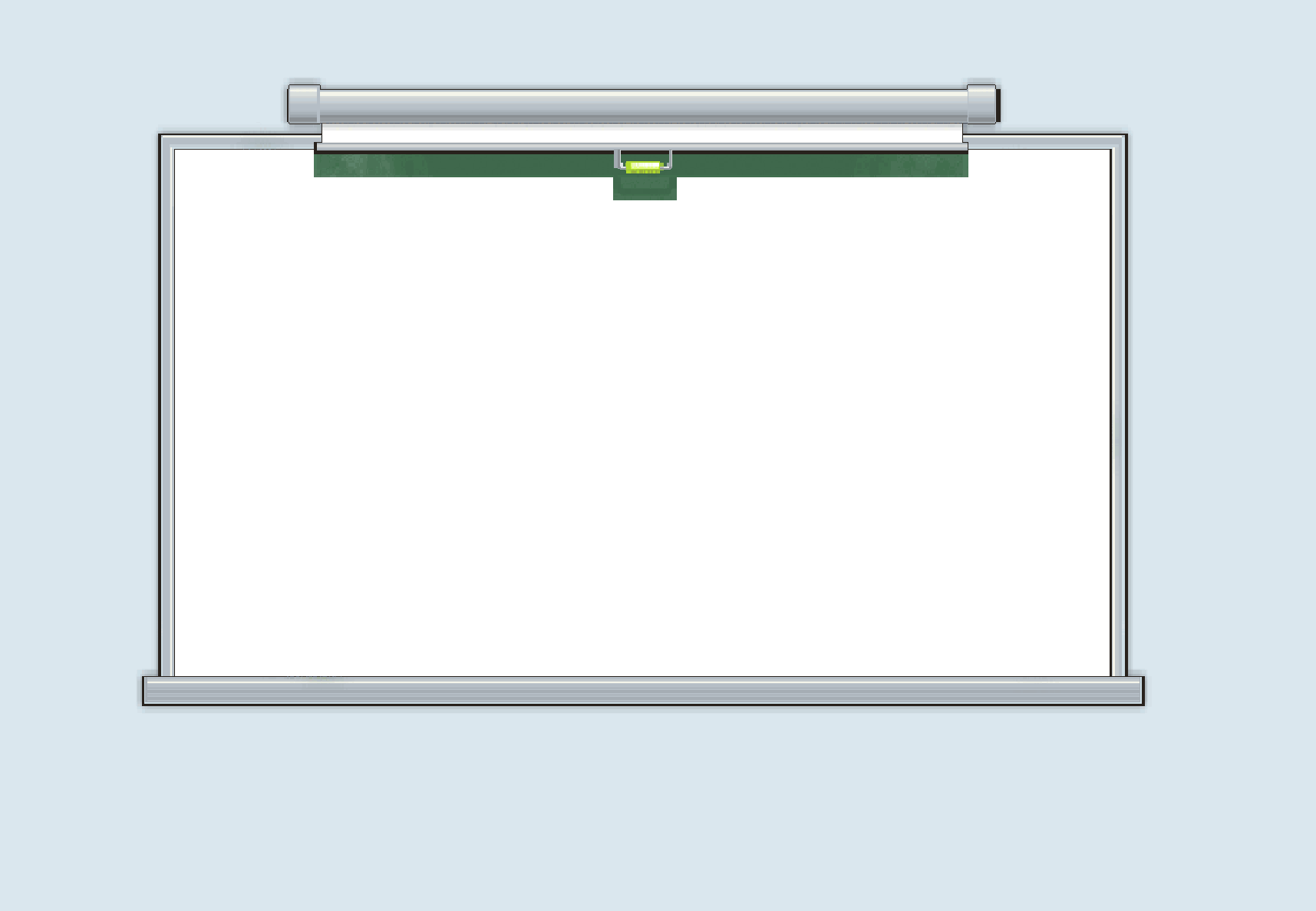 Помогай и одобряй труд ребёнка
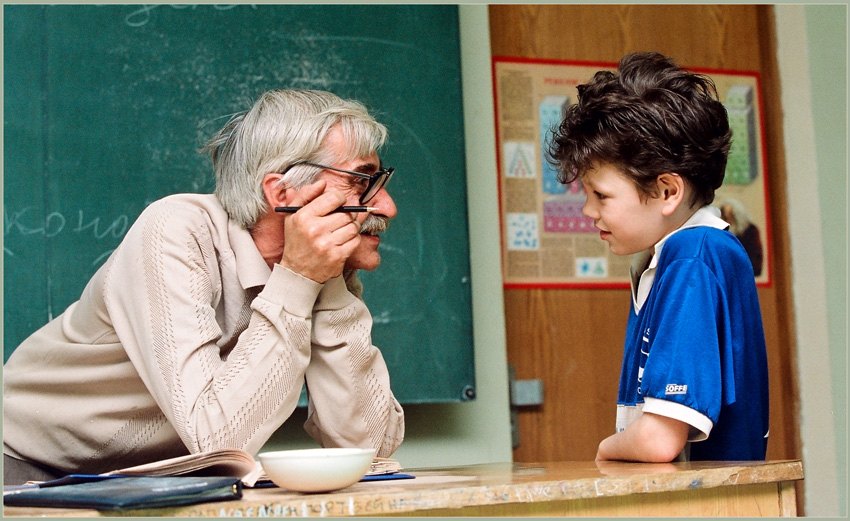 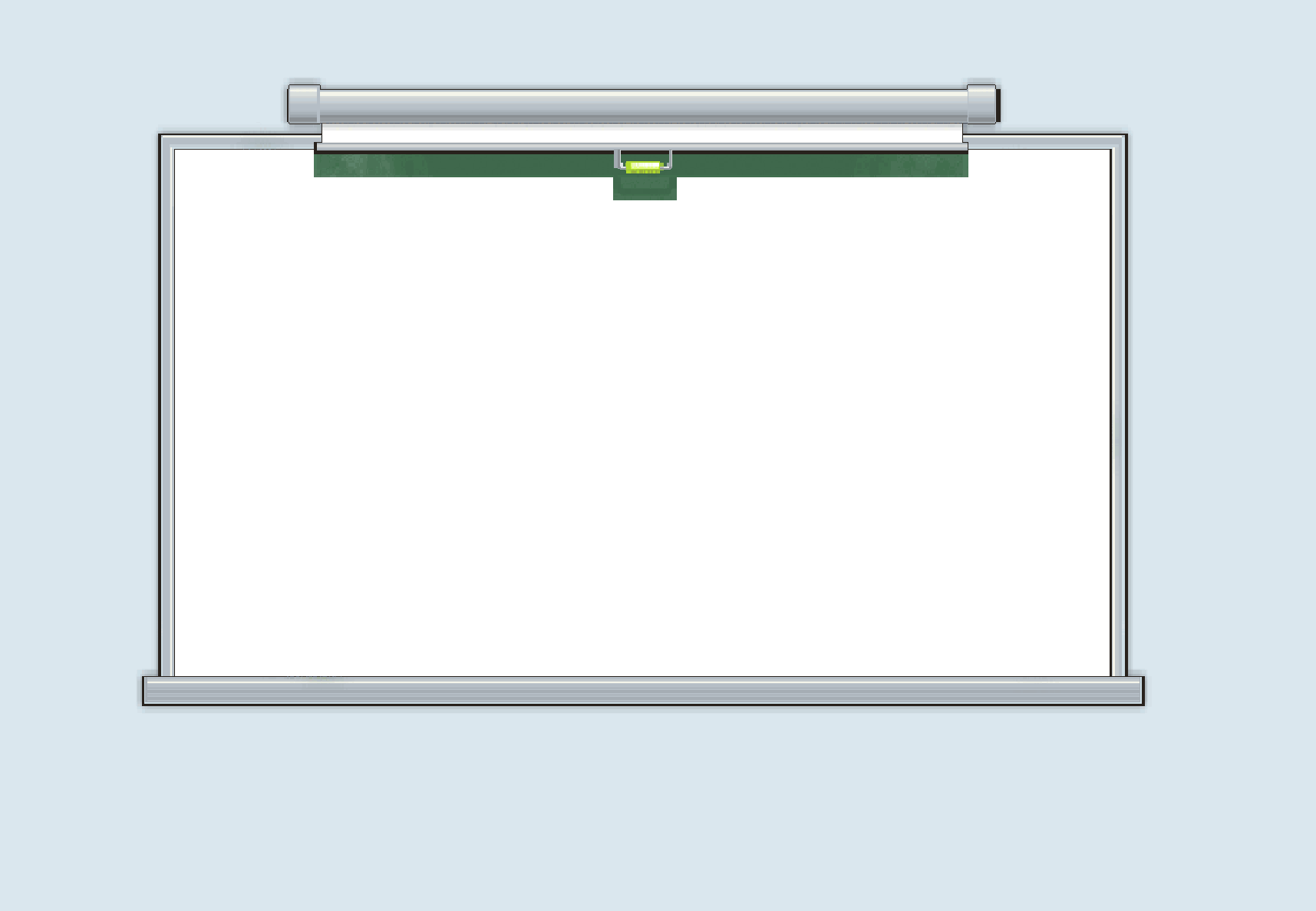 Старайся ничему 
не учить ребёнка напрямую. Учись сам.
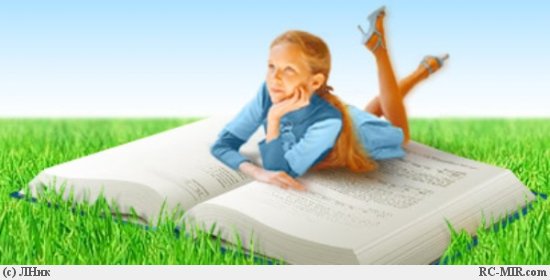 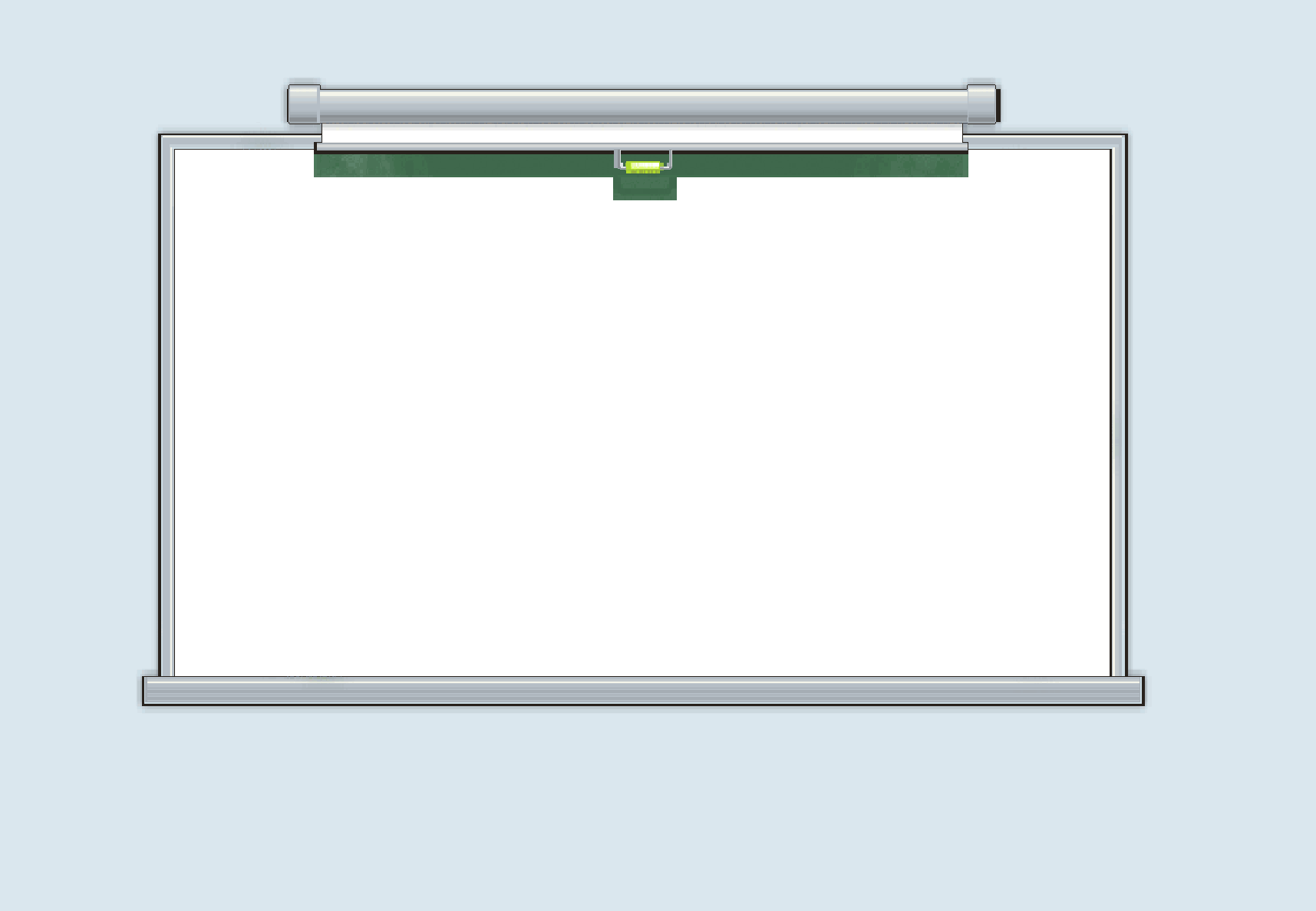 Искренне восхищайся всем красивым, что видишь вокруг
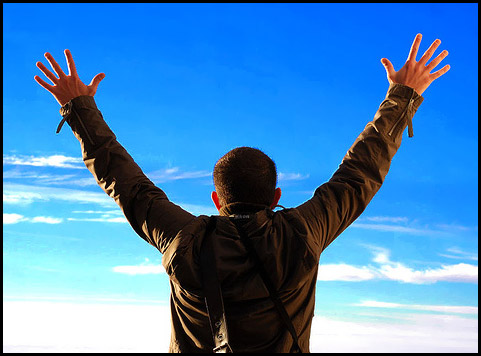 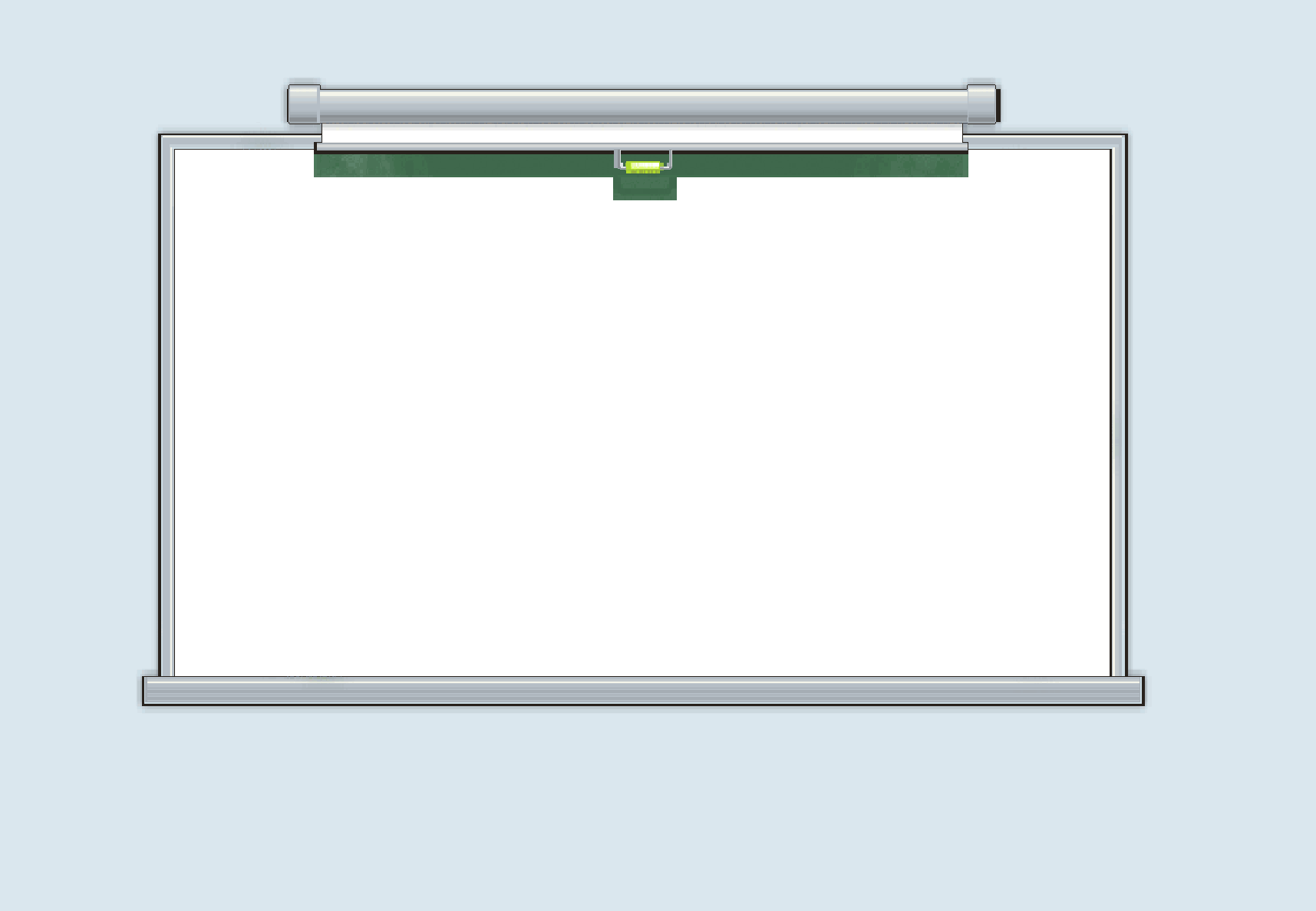 Педагогика нежности – требование сурового времени
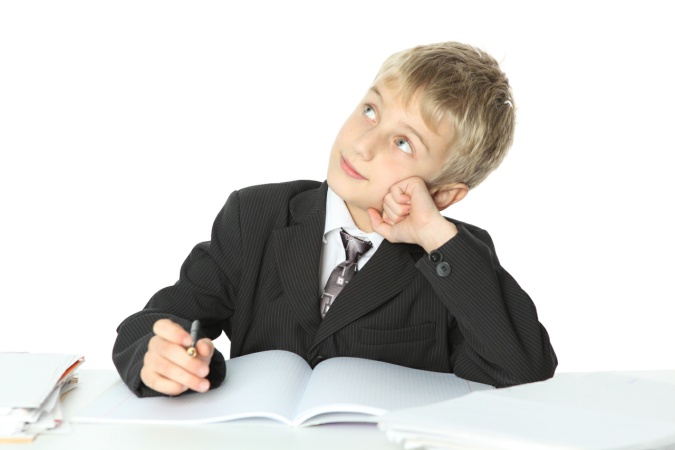 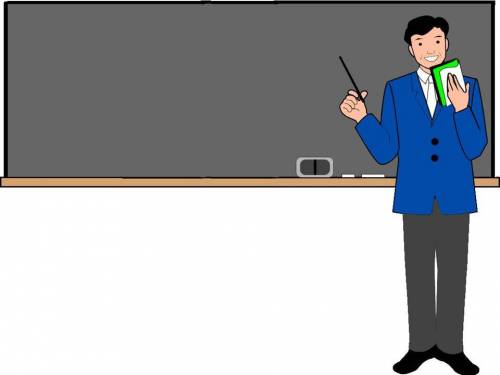 Современный учитель и качество образования
Личностно – ориентированный подход на уроках
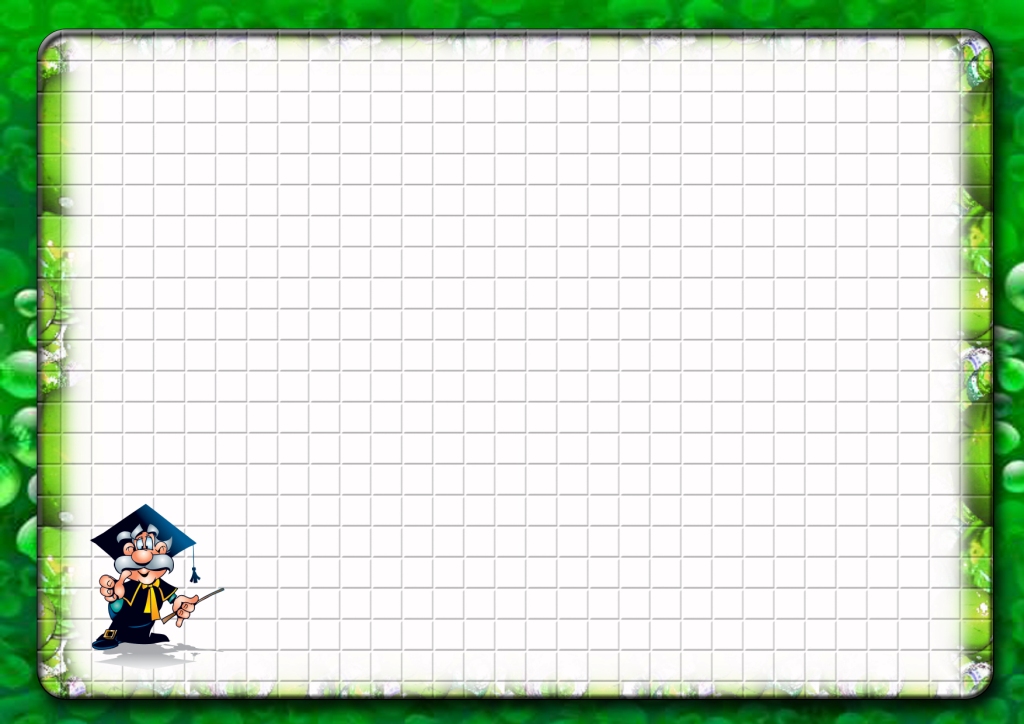 Основные средства субъективизации:
1) Систематическое использование опережающего отражения окружающей действительности почти на всех структурных этапах урока
2) Целенаправленное развитие логического мышления учащихся
3) Повышение речевой активности школьников
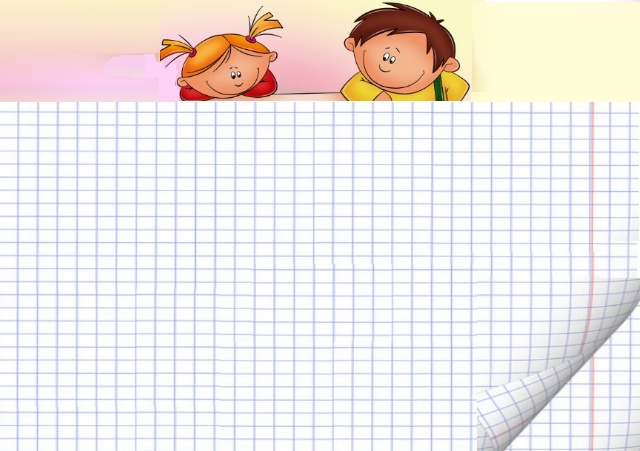 Что это даёт?
Ученик предопределяет виды и содержание учебной деятельности
Логическое мышление является важнейшим интеллектуальным качеством
Широкое включение устной речи в учебную деятельность стимулирует внимание, память и мышление ученика
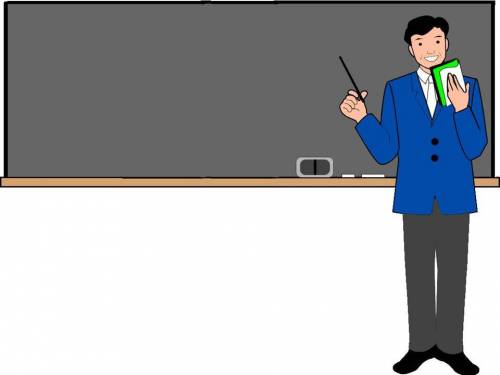 Для реализации личностно – ориентированного обучения 
в практике используют различные методы:
исследовательский
проблемный
эвристический
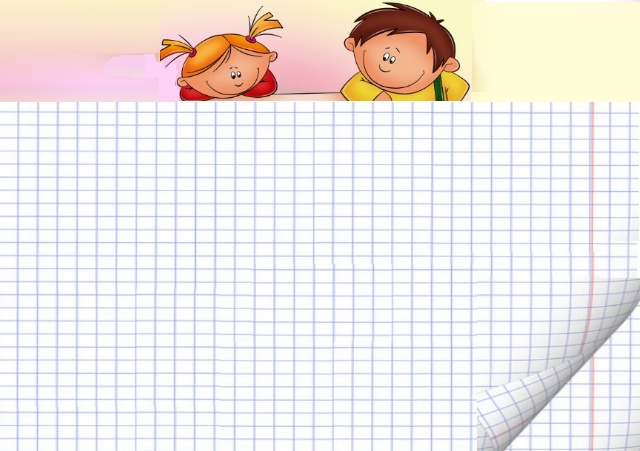 Кто он – современный учитель?
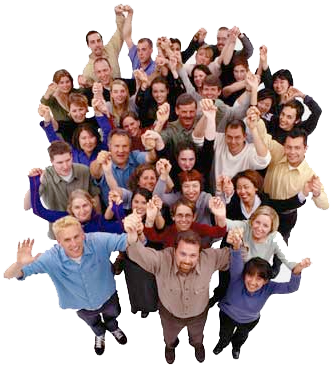 В российских школах  1 млн. 264 тыс. педагогов
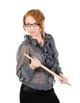 1млн. 99 тыс. ( 87%) - женщины
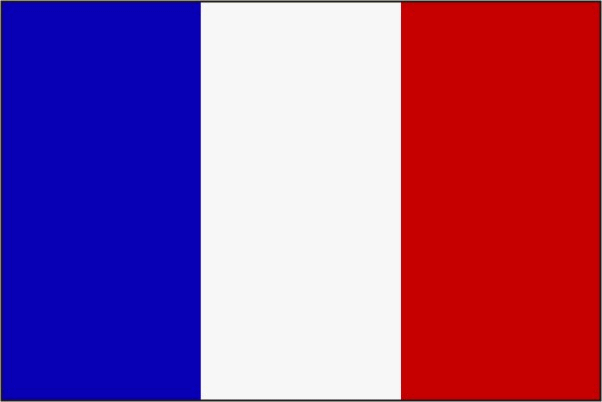 Во Франции – 57 %
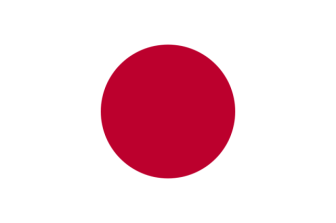 В Японии – 32 %
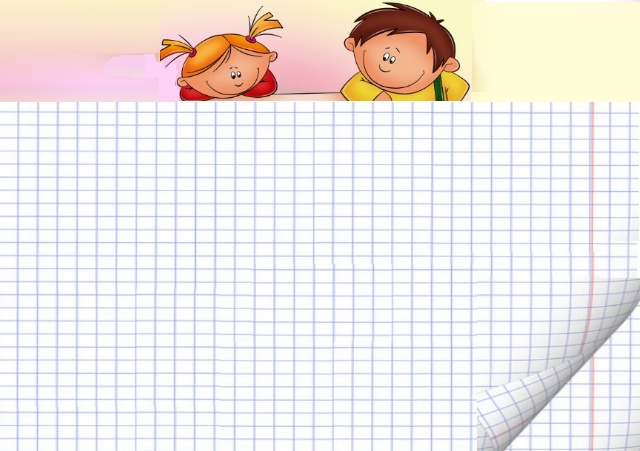 Кто он – современный учитель?
Средний возраст учителей – 43 года
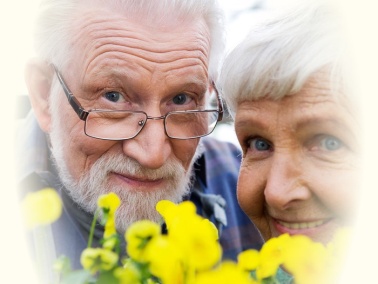 Каждый десятый  - пенсионер
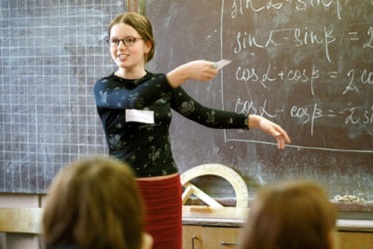 Столько же молодых (до 30 лет)
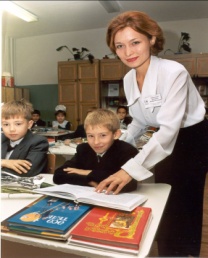 50,7% - люди от 31 до 46 лет
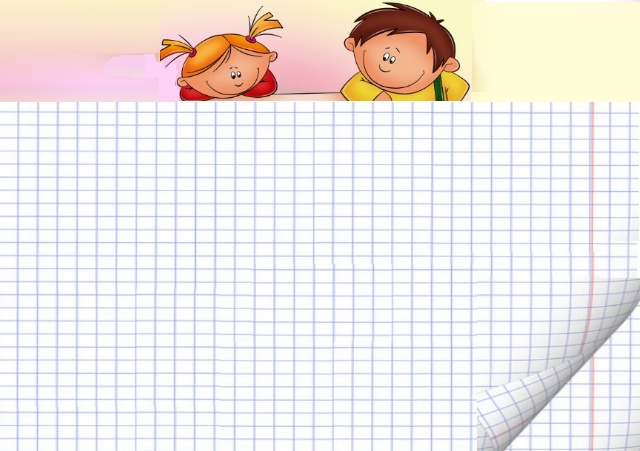 Кто он – современный учитель?
Около 40 % учителей не бывает:
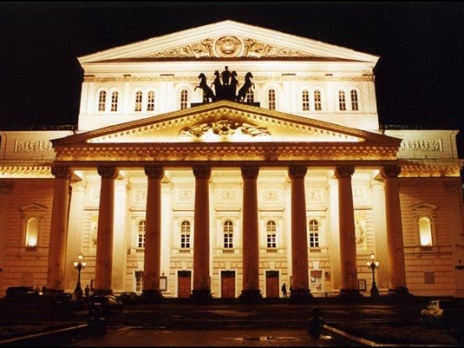 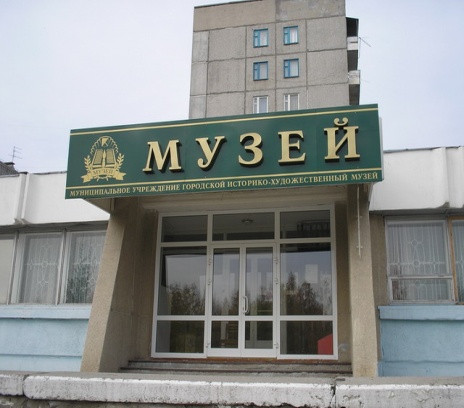 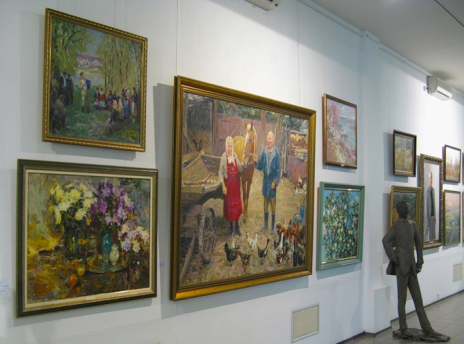 Почти 70 % не желают менять свою работу на другую
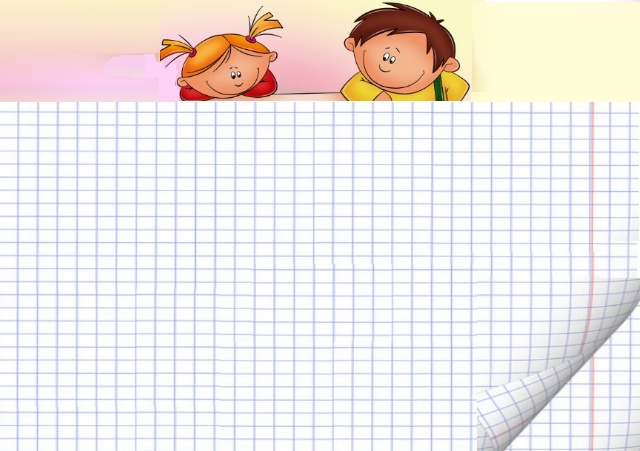 Кто он – современный учитель?
Уникальный, умный,  успешный, универсальный, умеющий хорошо давать материал
У
Ч
Честный, человечный, чуткий, с чувством юмора
И
Искренний, индивидуальность
Т
Тактичный, толерантный, терпеливый
Е
Естественный, единомышленник
Л
Любящий детей. любящий  свою работу
Ь
Очень мягкий, как мягкий знак и само слово!
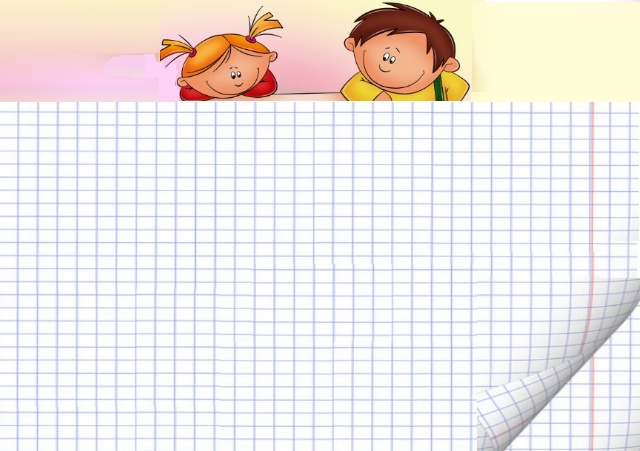 Результаты анкетирования
 «Учитель глазами ученика»
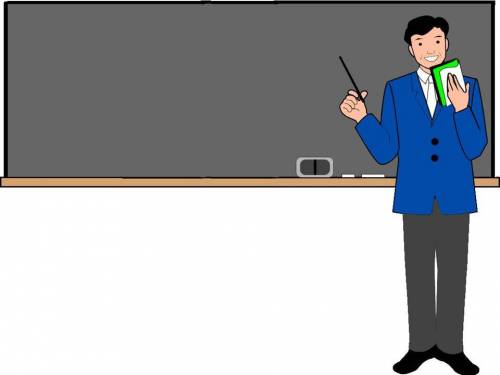 Какими же должны быть мы – учителя современной школы?
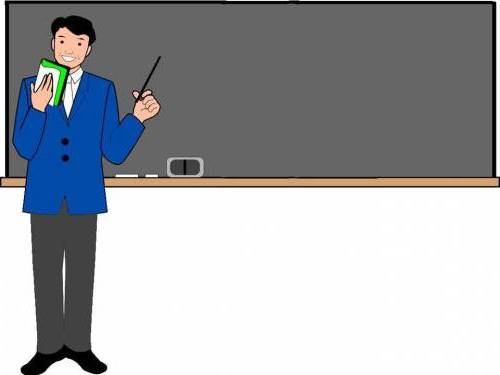 Педагогическое кредо